Visionary Diosmary
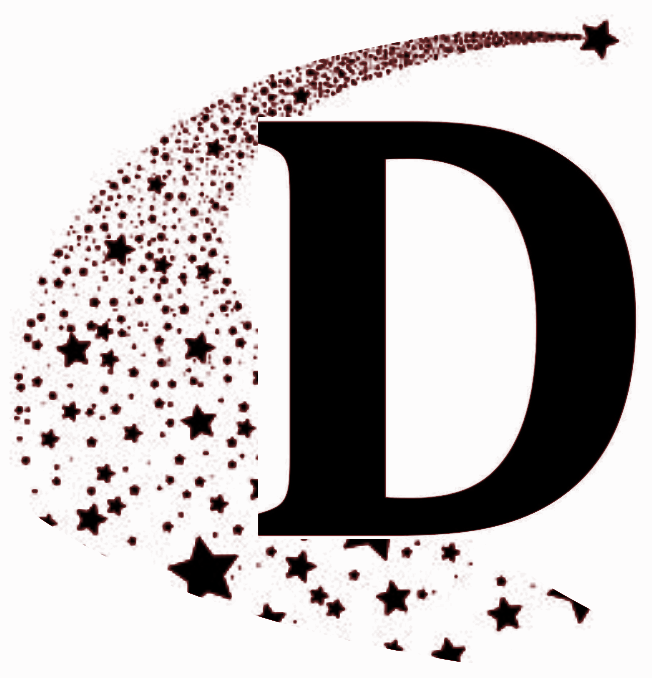 The Brand and Core Values
Visionary Diosmary is an individual who is interested in the arts such as music, artworks, photography and fashion 
The brand is about creativity and expressing oneself to stand out from others but to also be true to oneself. 
She has a creative aesthetic and is imaginative in the ideas that she brings about.
Being that she has a background in the arts such as drawing and painting, it is easy for Visionary Diosmary to think outside the box.
The brand is goal-oriented and goes for whatever she puts her mind to. 
Visionary Diosmary is a team player and shows leadership skills in the teams she is placed in. 
The brand is a critical thinker and a problem solver in any situation that comes about. 
Time management is an important skill the brand has expertized 
Respect and integrity are core values of the brand and are values that has helped her throughout her journey as a undergraduate student and will continue into the future.
‹#›
Mission Statement
“To inspire and empower people Visionary Diosmary comes across with through creativity, hard work and integrity. The direction of the brand is to move up in the fashion industry with a title that earns respect from others. The significance of the brand is to make a mark in the fashion industry by thinking outside the box and being available for those who needs assistance within the industry.”
‹#›
Objective
To achieve a level where she is respected as an individual in the fashion industry and make a name for herself. Professionally, Visionary Diosmary would like to reach the brand’s fullest potential to inspire and empower others and is willing to do so by reaching out to those who have struggled to get their foot into the door within the fashion industry. The brand cares about helping others more than profit and so part of the money one will earn will be given back to the community.
‹#›
SWOT ANALYSIS
THREAT

Competition between those who are also trying to apply to the same jobs and opportunities as her.
STRENGTH

Her hard work, efficiency, creativity and leadership skills that overpowers her weakness.
OPPORTUNITIES

Networking skills and the connections that she has made with people within the industry
WEAKNESS

She is not as            outspoken or extroverted as most people in the industry are
‹#›
Personal Short Term and Long Term Goals
Short Term 
To receive her bachelorette degree from New York City College of Technology (CUNY) and then her Master’s degree. 
Be able to move out from her parent’s house and into her personal home
Long Term
To settle down and start a family and start investing into buying a house. 
Starting a business but is not sure if her business will be fashion related. 
To open her own art gallery and showcase not only her works of art but also other artists as well.
‹#›
Professional Short Term and Long Term Goals
Short Term 
To achieve a position in a corporate setting that relates to fashion and/or art. 
She would want to achieve this before or while she is obtaining her Master’s degree.
Long Term
To achieve a status in the fashion industry where she is respected because of her character and work. 
To reach a position in the industry where she is able to help others who are trying to move up in the industry
To be a helping hand that she wish she had in the beginning of her career.
‹#›
THANK YOU
‹#›